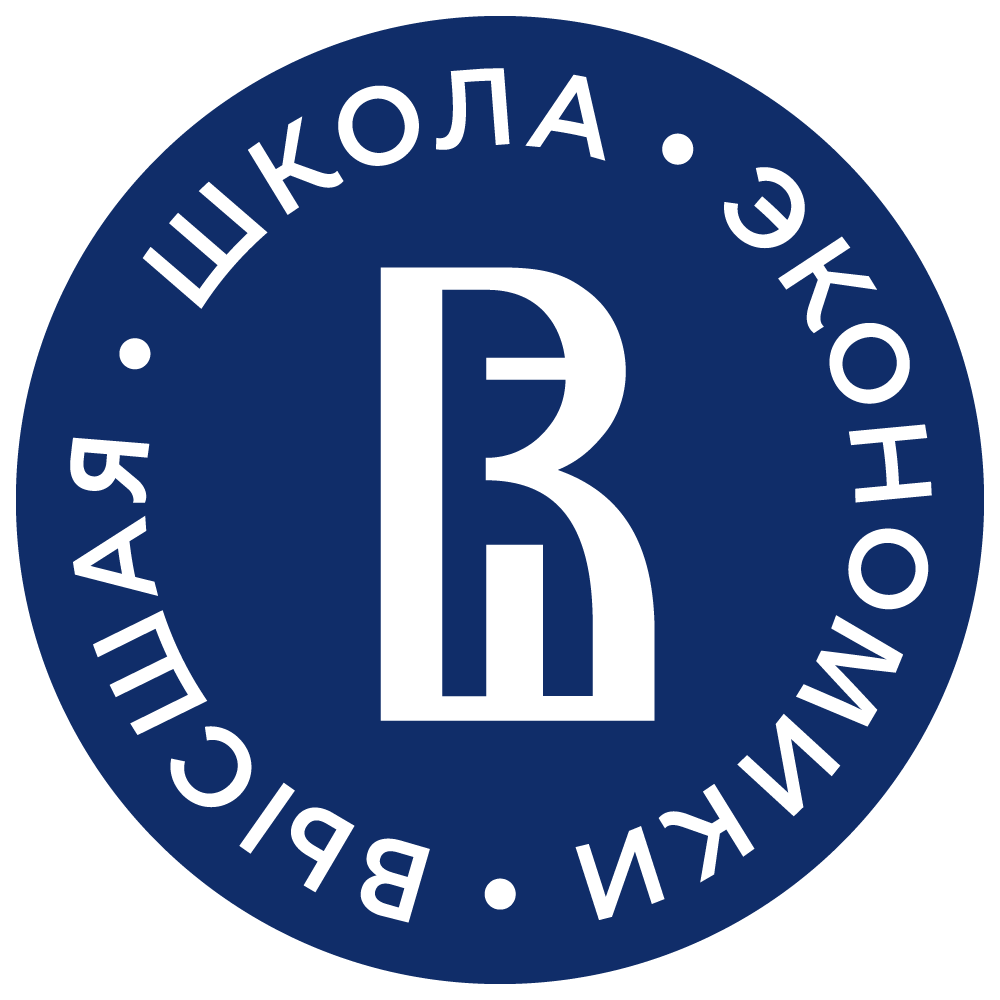 МоскваЯнварь 2024
Программа развития 
административного персонала
«Карьерный лифт»
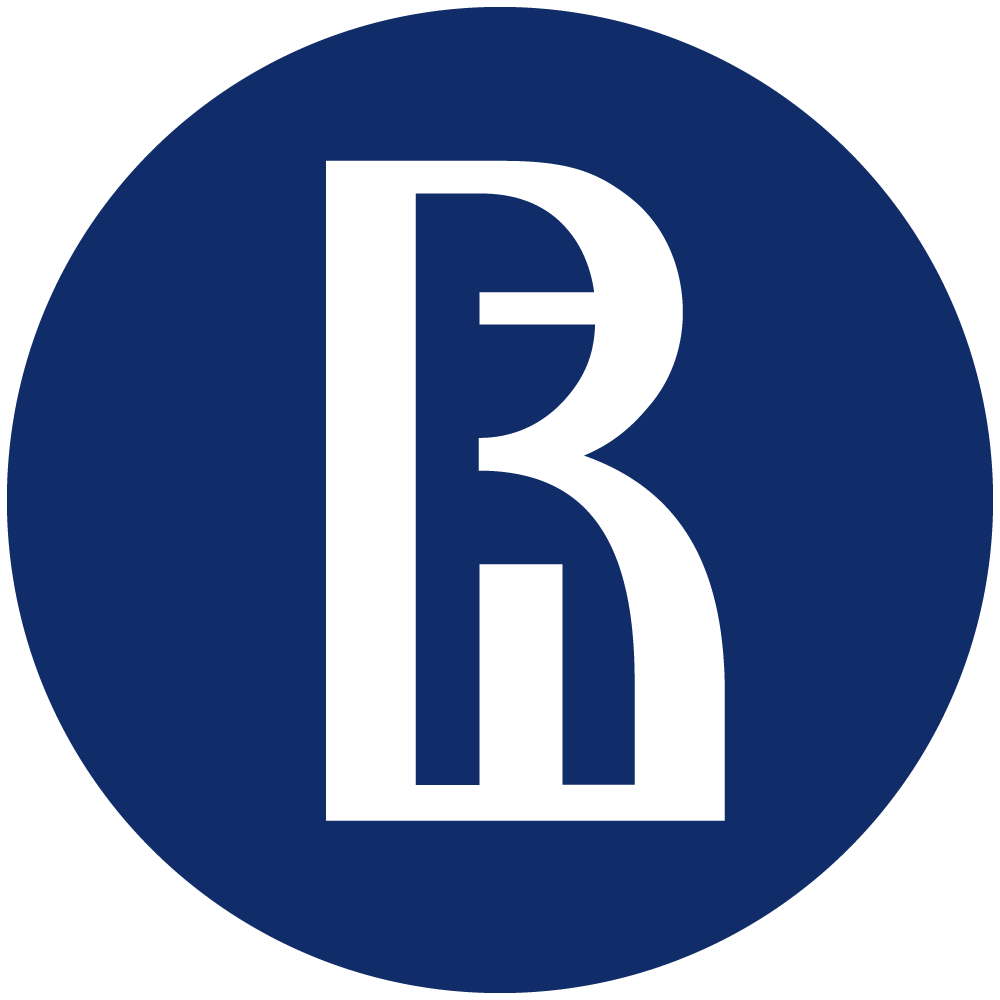 Программа развития сотрудников НИУ ВШЭ
Задачи программы
2
Задачи программы
Подготовка профессиональных руководителей среднего звена  
Раскрытие потенциала текущих сотрудников и предоставление новых карьерных возможностей в Вышке 
Создание внутреннего пула кандидатов для закрытия вакантных административно-управленческих позиций в университете собственными ресурсами
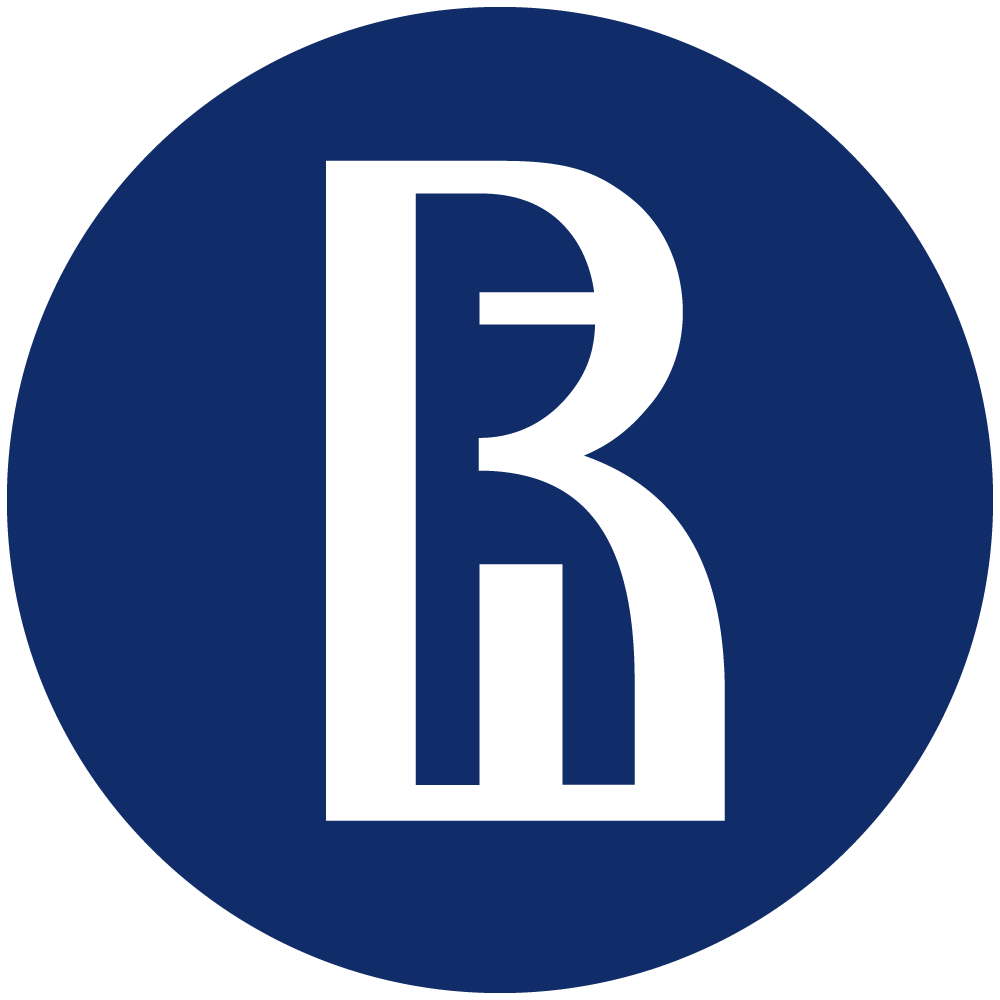 Программа развития сотрудников НИУ ВШЭ
Целевая аудитория
3
Целевая аудитория
Административные сотрудники как Центрального аппарата, так и подразделений (факультеты, институты, школы, научные подразделения): 
Недавно назначенные руководители среднего звена 
Административные сотрудники, обладающие сильным кадровым потенциалом и заинтересованные строить свою управленческую карьеру в Вышке 
Административные руководители среднего звена, которым надо «прокачать» управленческие компетенции 
Административные руководители среднего звена в кампусах (после проведения пилотного проекта в Московском кампусе)
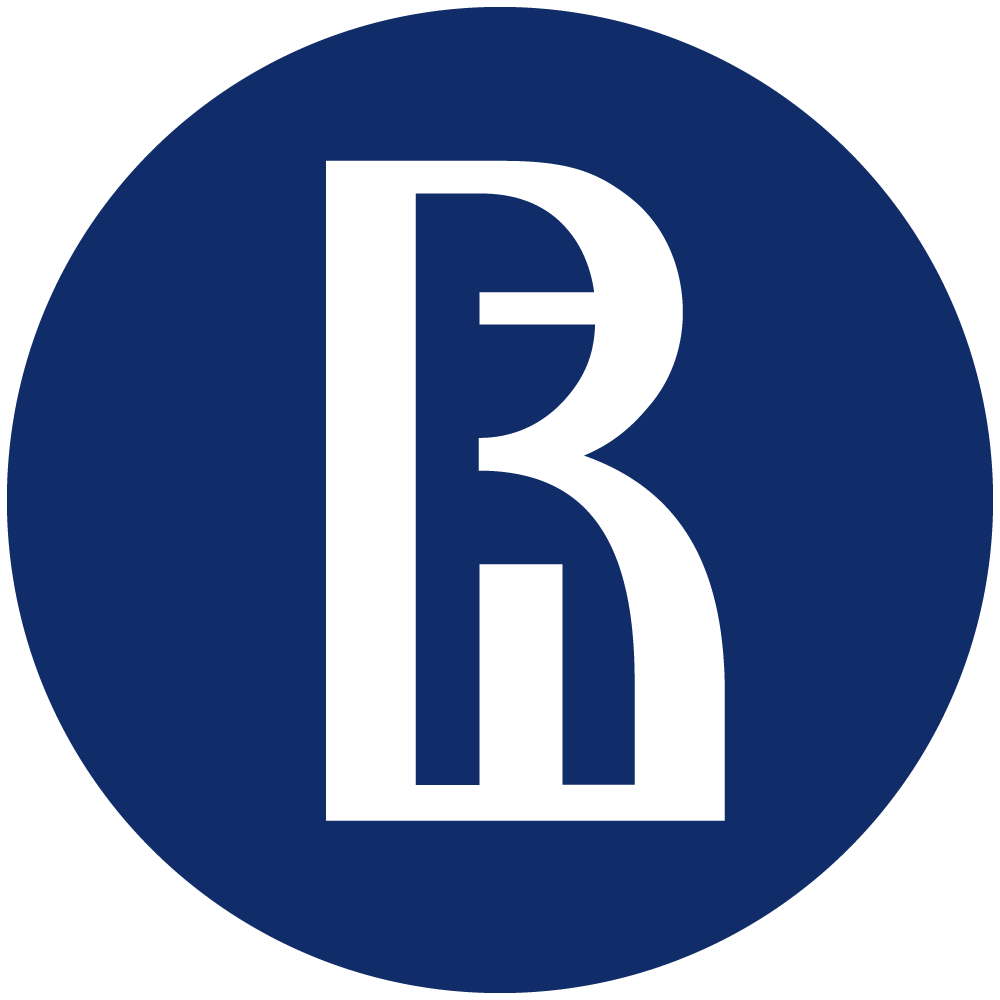 Программа развития сотрудников НИУ ВШЭ
Ожидаемые результаты программы
4
Что участник программы получает на выходе?
Знания, навыки и компетенции, необходимые для успешной работы операционным руководителем среднего звена 
Обратную связь по результатам оценки и прохождения программы
Дополнительные карьерные возможности 
Приоритетное рассмотрение профиля участника программы при заполнении вакантных позиций, в том числе в других кампусах
Возможность построить новые карьерные траектории
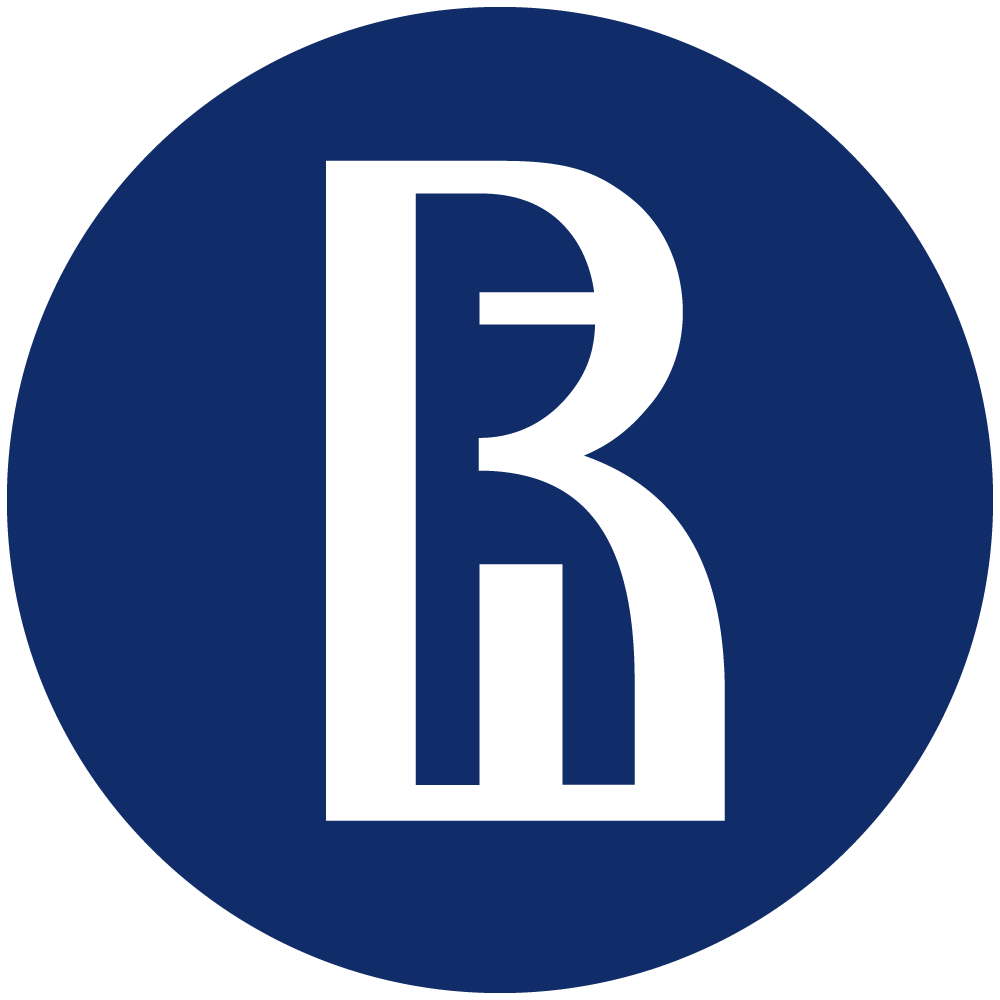 Программа развития сотрудников НИУ ВШЭ
Требования к кандидатам
5
Требования к кандидатам на участие в программе
Стаж работы в НИУ ВШЭ не менее 1 года;
Общий стаж работы не менее 3 лет;
Наличие высшего образования;
Рекомендации от текущего руководителя к участию в программе; 
Мотивация самого человека и ответственное отношение к программе
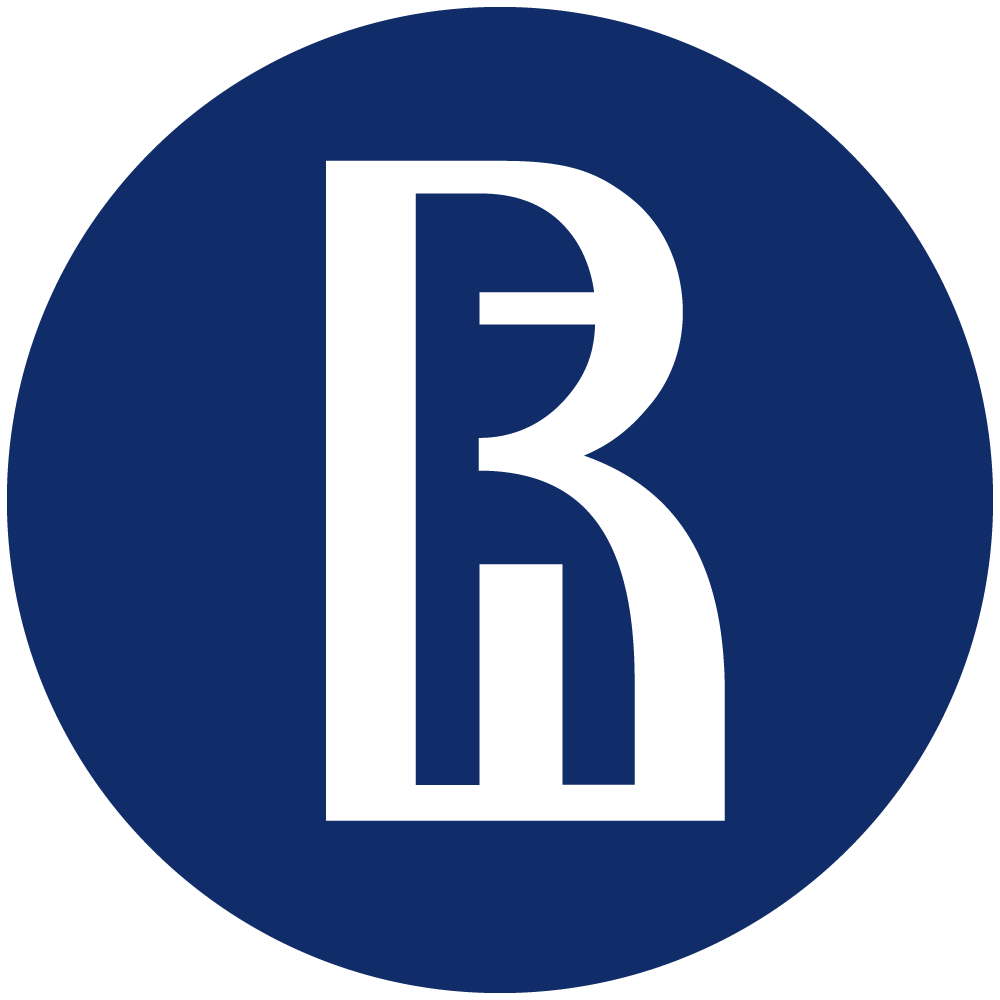 Программа развития сотрудников НИУ ВШЭ
Развиваемые компетенции
6
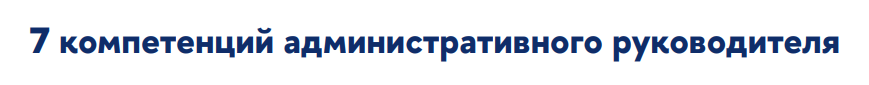 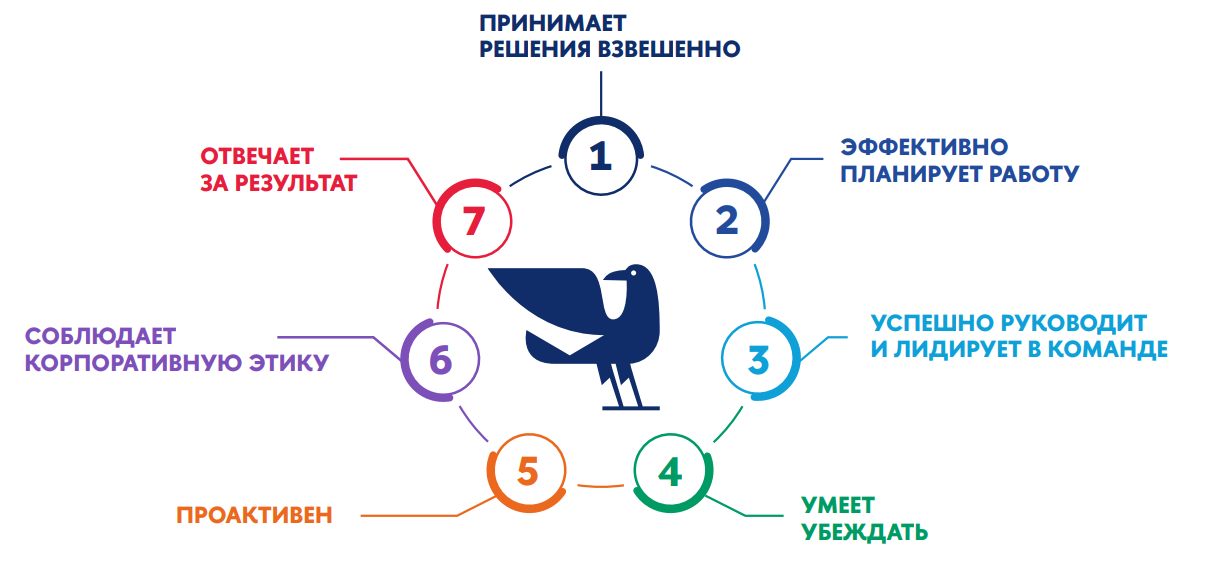 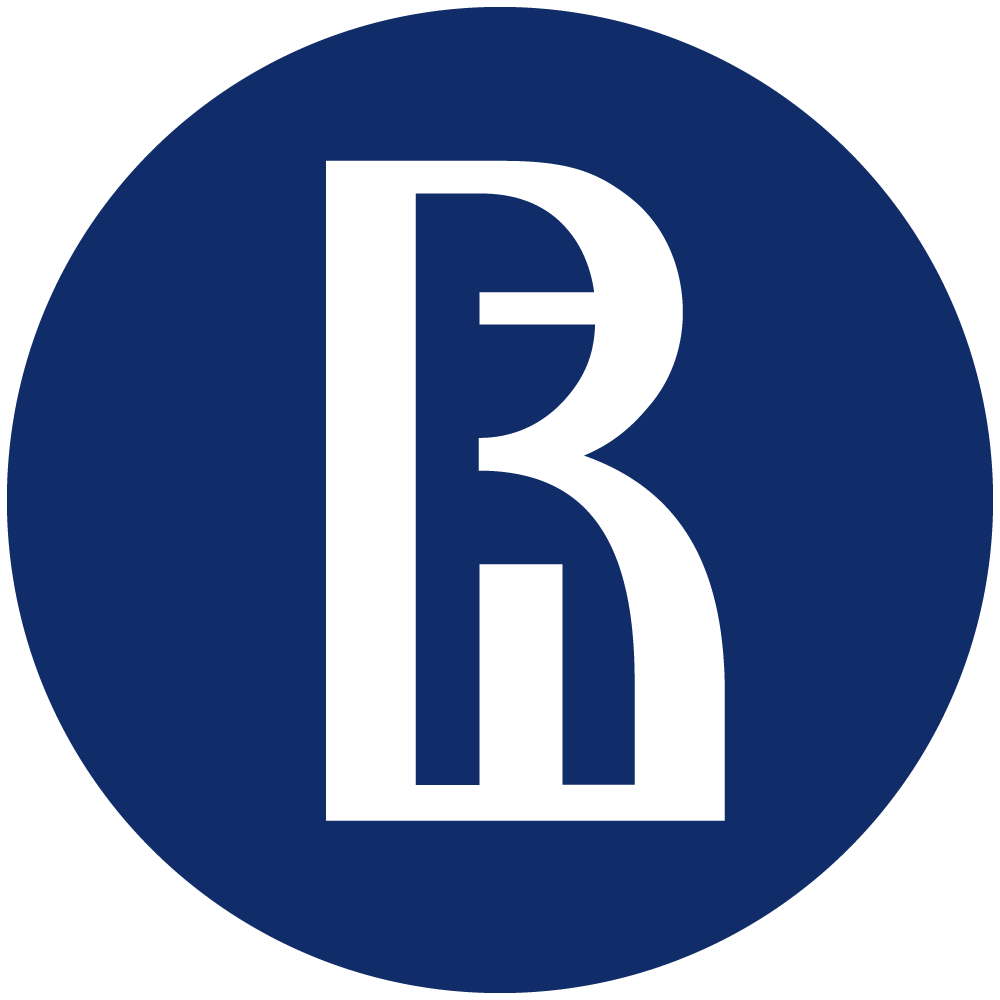 Программа развития сотрудников НИУ ВШЭ
Компетенции. Индикаторы поведения
7
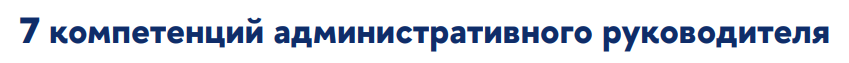 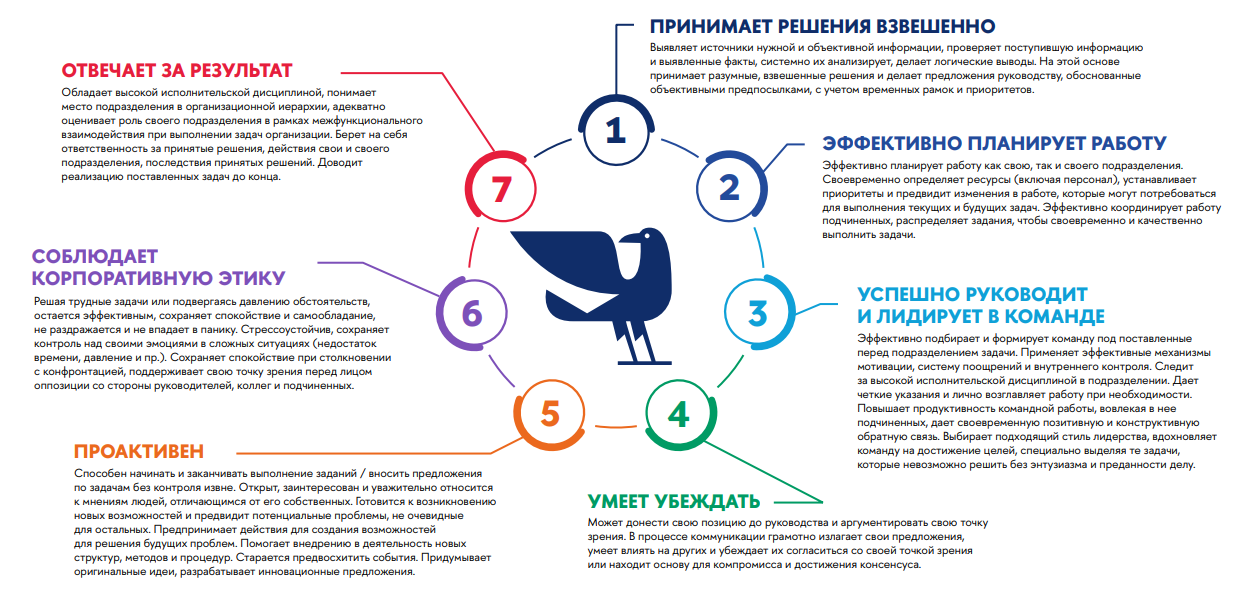 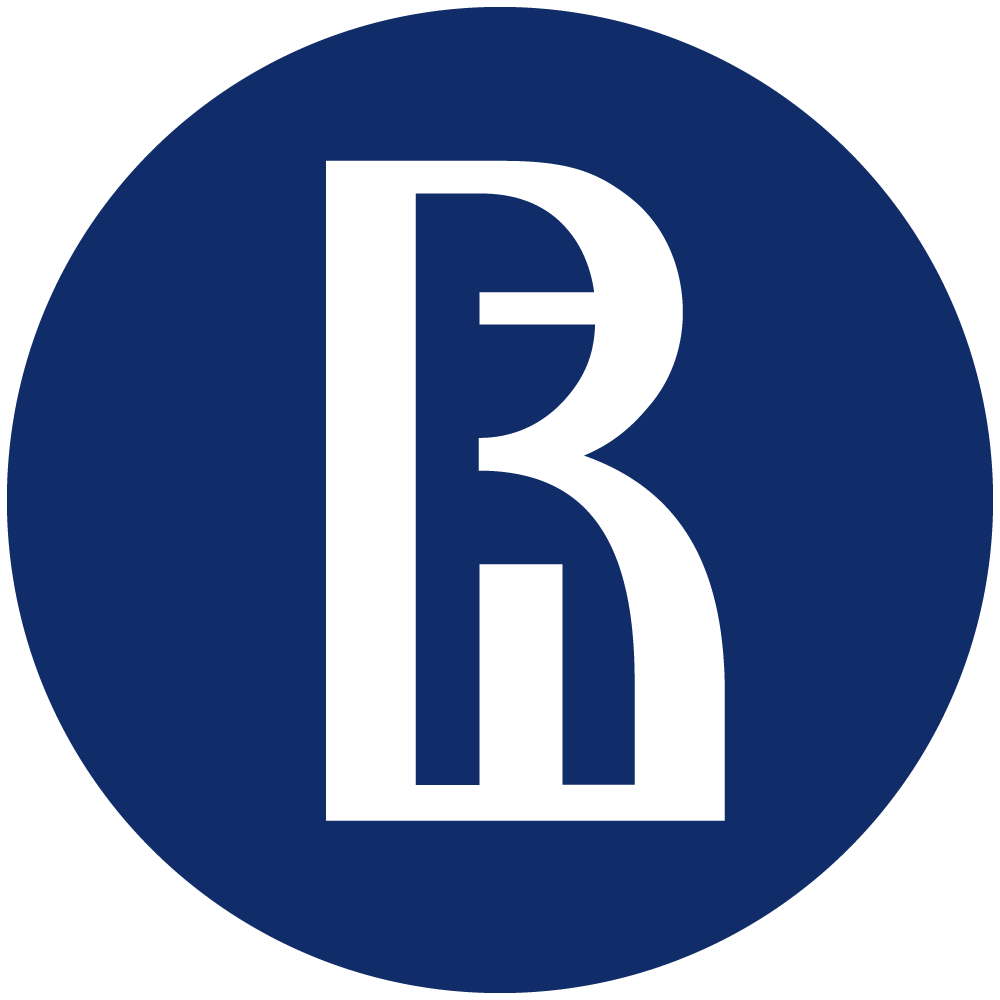 Программа развития сотрудников НИУ ВШЭ
Этапы  программы
8
Основные этапы программы
Оценочные мероприятия этапа 2:

Тесты способностей
Личностные опросники 
Индивидуальные интервью 
Решение индивидуального бизнес-кейса
1. Заявка на участие программе
Мотивационное письмо сотрудника 
Характеристика от руководителя
2. Прохождение предварительной оценки 
Проведение оценочных мероприятий 
Обратная связь сотруднику и его руководителю
3. Дополнительные мероприятия ДО старта обучения
Заключение ДС к трудовому договору 
Подготовка индивидуального плана развития
4. Прохождение обучения 
Длительность обучения – до 1 года 
Программа из нескольких модулей
5. Наставничество
Выбор наставника из числа действующих руководителей в Вышке 
Прохождение регулярных сессий с наставником
6. Выпускной экзамен
Подготовка презентации по решению актуальной проблемы 
Представление результатов и защита своего проекта
7. Окончание обучения 
Удостоверение о повышении квалификации
Включение в базу кандидатов для замещения управленческих позиций
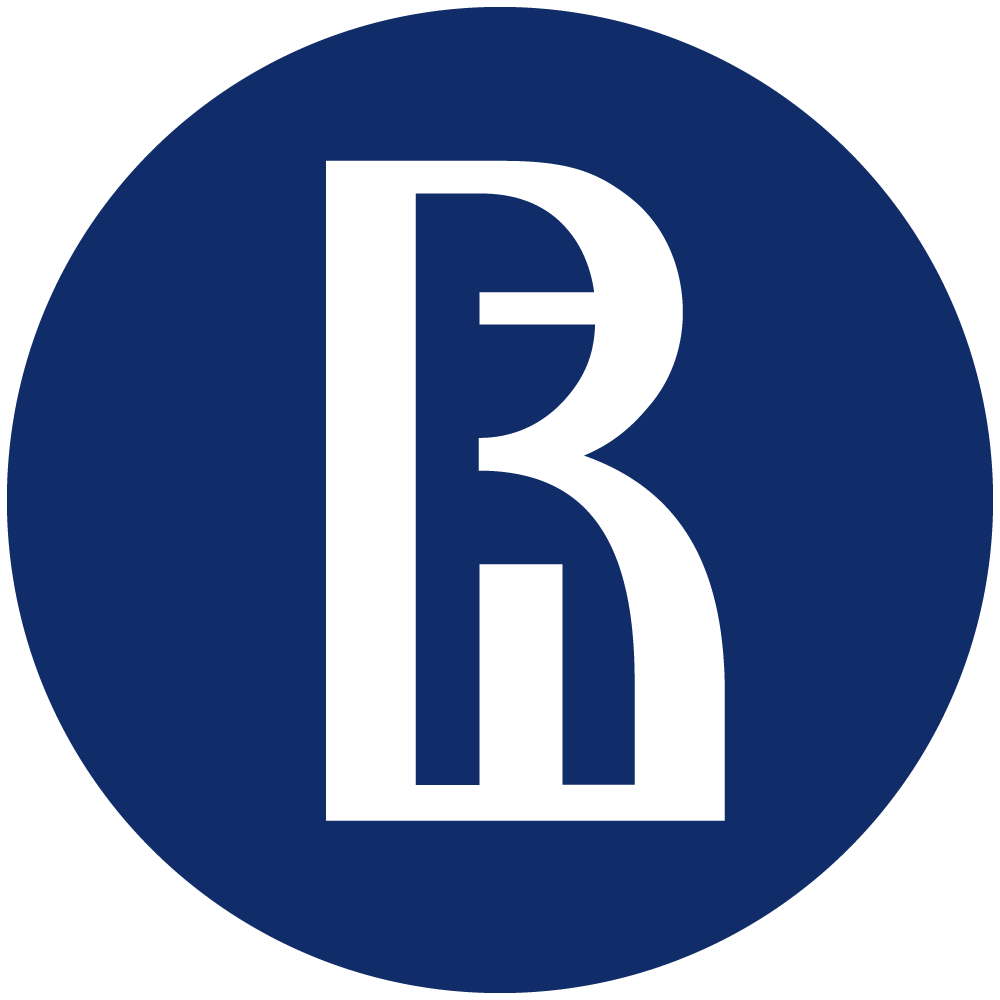 Программа развития сотрудников НИУ ВШЭ
Модули программы
9
Модули обучающей программы
Основная программа тренингов
Мастерская руководителя 
Бизнес-коммуникация и эмоциональный интеллект
Личная эффективность
Питчинг проектов
Навыки презентации 
Управление проектами и проектными командами
Управление изменениями 
Итоговое оценочное мероприятие
Защита проекта, направленного на улучшение текущих операционных процессов
Дополнительные семинары
Основные процессы бэк-офиса 
Финансы для нефинансистов
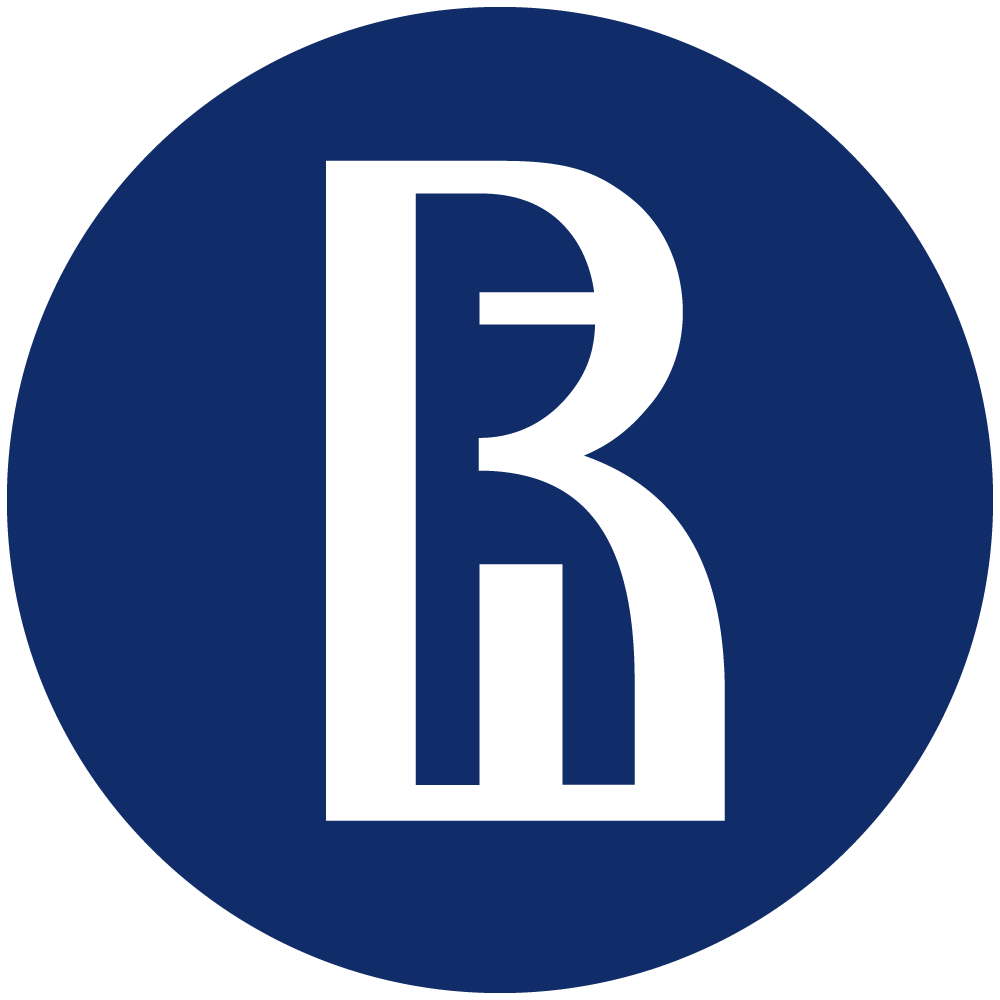 Программа развития сотрудников НИУ ВШЭ
Наставничество
10
Наставничество как элемент дополнительного развития участника программы
Возможность самостоятельного выбора наставника из действующих руководителей, преподавателей, топ-менеджеров (выбор с учетом опыта и бэкграунда наставника);
Выбор наставника участником программы – по желанию, не является обязательным;
Мотивационное письмо наставнику о том, чем именно он сможет помочь участнику программы;
Сессии длительностью не более 1 – 2-х часов, не чаще 1-го раза в месяц;
Продолжительность работы с наставником – не более 1-го года;
Темы, обсуждаемые на сессиях: оказание помощи в карьерном развитии с учетом будущих перспектив, консультации по сложным рабочим вопросам, обмен опытом.